ГОУ Центр образования № 345
Урок- путешествие.
Закрепление +3,-3
Решение текстовых задач
Учитель: Лихоткина О.А.
Оборудование
Произведение Чуковского К.И. «Доктор Айболит».
 Кукла доктор Айболит.
 Телеграмма.
 Солнышко с облаками.
 Иллюстрации с изображением  дерева, леса, моря, гор, зверей, фруктов, сигнальные карточки.
Математические кораблики.
Наборное  полотно.
Интерактивная доска.
Цели и задачи урока
Закрепить  знания учащихся с приёмами вычислений 3.
Тренировать  в умении устного счёта.
Развивать  логическое  мышление, память, речь.
Способность производить анализ вычислений в рамках  десятка.
Формировать положительное эмоциональное отношение
     к математическим вычислениям.
Развивать  межпредметные    связи.
Прививать чувство любви к животным.
Развивать чувство дружбы и взаимопомощи.
План урока
1 этап.
    Организационный  момент.
Проверка  готовности  к  уроку.
Сообщение темы  урока и постановка  цели.
2 этап.
   Основной  этап  урока.
Устный  счёт.
Решение текстовых задач.
Самостоятельная  работа в тетрадях.
3 этап.
    Итог  урока.                  
    Подведение итога урока.
Ход урока
1 ЭТАП
    Организационный   момент. 
    Сообщение темы  урока и постановка  цели.
Проверка готовности к уроку.
-Сейчас, ребята, у нас урок математики. Проверьте, пожалуйста, готовность к уроку. На парте должны лежать учебник математики, рабочая тетрадь, пенал, математические кораблики. 
«Добрый доктор Айболит,
Он под деревом  сидит.
Приходи  к нему лечиться и корова, и волчица,
И жучок, и паучок, и медведица.
Всех излечит, исцелит,
Добрый доктор Айболит».
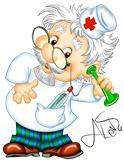 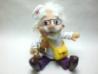 Наглядность: Доктор Айболит.
 - Кто автор сказки про доктора Айболита?
Наглядность: Книга
         Стук  в  дверь. 
 - Ребята, кто-то к нам стучится.
(открываю дверь)
Заходит почтальон с  телеграммой в руках(Наглядность :  Телеграмма).
-Здесь находится 1-а класс?
-У вас гостит доктор Айболит?
-Я принёс для него телеграмму.
(хорошо читающий  ученик её читает)
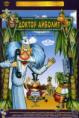 -Ребята, а вы хотите помочь  доктору спасти зверей?
Тогда давайте отправимся вместе с ним. Но в пути могут возникнуть препятствия.   А мы дружная команда?  Значит, помогая  друг другу, справимся с любыми  трудностями.
-Согласны?
2 Основной этап
Устный счёт
- Итак, ребята, мы отправляемся в путь.
-Как вы думаете, ехать лучше в ясную погоду или в пасмурную?
-Посмотрите на доску.
-Облака закрыли солнышко. Для того, чтобы их разогнать, надо выполнить несколько заданий.
1.Игра «Молчанка» «Разгони облака».
На другой стороне облаков выражения на  []+3,[]-3.
- Я  показываю облака с записанными на  них выражениями, а вы мне ответ.
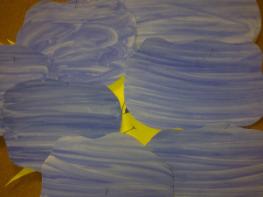 2.  Решение задач в стихах.
Решаем задачи.
а) К серой цапле на урок 
   Прилетело 7  сорок, а из них лишь 3 сороки
   Приготовили  уроки.
   Сколько  лодырей сорок прилетело на урок?
б) Две пушистых кошечки
    Улеглись  в лукошечке.
    Тут ещё 3 прибежало.
    Сколько вместе кошек стало?
в) Привела  гусыня-мать
    Шесть детей  на  луг гулять.
    Все гусята, как  клубочки.
    Три сынка, а сколько дочек?
г) Девять бегемотиков
    Схватились за животики,
    У них, у  бегемотиков 
    Животики  болят.
    И лишь на  трое меньше болеет акулят.
    У скольких акулят животики болят?
Вот мы и разогнали   все облака.
Теперь нам  светит яркое солнышко,


и мы можем смело  отправиться в путь.
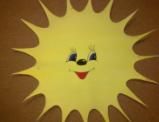 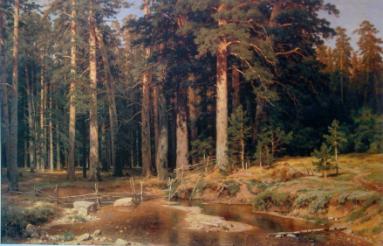 На пути у нас преграда,
- дремучий лес.
-Ребята,  скажите, какие животные  обитают в лесу?
-Как мы их называем?
Наглядность : Лес (рисунок)
Физминутка
У медведя дом большой, а у зайки маленький.
Наш медведь пошёл домой, а за ним и заинька.
Работа с учебником
Чтобы из  него выбраться, нужно открыть учебники
 и выполнить задание на стр. 25
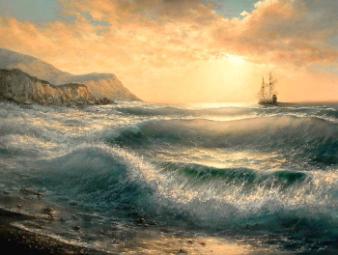 Но  вот  перед  нами - море
Бушует,  шумит  на просторе,
А  в море  высокая ходит волна
Нас  с Айболитом проглотит она.
- Какие  животные   обитают в море?
- Ребята,  чтобы  перебраться на  другой берег, нужно выполнить задание в тетрадке.
Работа в тетради на печатной основе.
Откройте тетради на стр. 26 (задача  с комментированием)
Работа над решением задач.
Задача про белочку.
Что известно в задаче?
Назовите условие.
Назовите вопрос.
Что нужно найти?
Как вы думаете, каким действием будем  решать задачу?
-Давайте проверим, у всех такой ответ получился или нет?
Решение задачи с использованием математических корабликов.
(один ученик выполняет задание у доски)
-Давайте проверим, у всех такой ответ получился или нет?
Физминутка
Качаясь на волне,
Плывем на спине.
Все как один,
Плывем, как дельфин.
Нахождение значений выражений.
- Вот мы уже на другом берегу.
- Продолжим  двигаться  дальше.
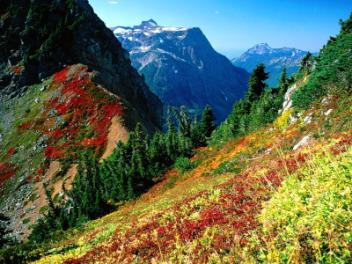 И горы встают  на  пути,
И мы по горам начинаем ползти
А горы всё выше,
А горы всё круче, 
А горы уходят под самые тучи.
- Как же  нам  перебраться  через горы?
- Кто может нам помочь?
- А каких птиц вы знаете?
- Сможем ли мы преодолеть это препятствие?
Самостоятельная работав тетрадях и у доски.
(3 ученика выполняют задание у доски)
Стр. 26
- Проверим значения выражений 
(с использованием сигнальных карточек)
Физминутка
Совушка – сова,
Большая голова.
На суку сидит,
Головой вертит.
Глазками хлоп-хлоп,
Ножками топ-топ
Работа по вариантам (решение задач).
в рабочих тетрадях.
Составление задач с наглядностью.
- Ребята, на наборном полотне 7 тигрят.
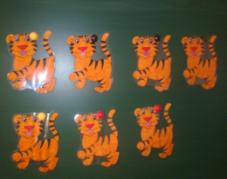 1 вариант 
составляет задачу, которая решается  действием сложения.
-Что известно в задаче?
-Что нужно найти?
-Каким действием и почему?
-Молодцы!!!
2 вариант 
составляет задачу, которая решается действием вычитания.
-Что известно в задаче?
-Что нужно  найти?
-Каким действием решается задача?
-Молодцы!!!
Решение задачи записывают  в тетради.
Итог  урока
Вспомните, что мы делали на уроке?